Zahlentheorie
Inhalt
Erweiterter Euklidischer Algorithmus
Diophantische Gleichung
Erweiterter Euklidischer Algorithmus
ggT(a,b)=a·xi+b·yi
Mit 2=128·4+34·(-15)
=>xi=yi+1
=>yi=xi+1-qi·yi+1
Erweiterter Euklidischer Algorithmus -Beispiel
Daraus folgt: a·x+b·y=ggT(a,b) ist immer lösbar
Der erweiterter Euklidischer Algorithmus liefert eine Lösung(x0,y0)
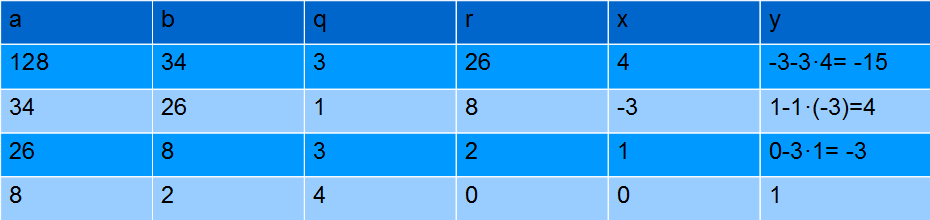 Diophantische Gleichung
Satz: Die lineare diophantische Gleichung a·x+b·y=c mit a,b,c ∈  ℤ ist genau dann lösbar, wenn ggT(a,b)|c
Der ggT(a,b) ist die kleinste natürliche Zahl, die als Linearkombination von a und b darstellbar ist
Diophantische Gleichung
Wie findet man alle Lösungen, wenn man eine
Lösung (xo,yo) gefunden hat?

Antwort : Alle Lösungen werden erfasst mit:
{(xo+(z∙b)/ggT(a,b)),(yo-(z∙a)/ggT(a,b) | z ∈ ℤ)}


Beweis:
  a∙(xo+(z∙ b)/ggT(a,b))+b∙(yo-(z∙a)/ggT(a,b)
= a∙xo+(a∙z∙b)/ggT(a,b)+b∙yo-(b∙z∙a)/ggT(a,b)
= a∙xo+b∙yo=c
Diophantische Gleichung
Angenommen (x,y) ist eine weitere Lösung von 
			       	 ax+by = C
			      ax_0+by_0 = C
	   a(x-x_0)+b(y-y_0) = 0
  			    a(x-x_0) = b(y_0-y)			| ggT(a,b)
     a/ggT(a,b)*(x-x_0) = b/ggT(a,b)*(y_0-y)    
=>  b/ggT(a,b)|(x-x_0)    
=>   z*(b/ggT(a,b))=(x-x_0)
=>   x = x_0+z*b/ggT(a,b)
Diophantische Gleichung
(a/gg/(a,b))*z*(b/ggT(a,b)) = b/ggT(a,b)*(y_0-y)    

=>  y_0-y=(a/ggT(a,b))*z

=>  y = y_0-(a*z/ggT(a,b))
Beispiel
238∙x+168∙y=126
ggT(238,168)=14
238∙5+168∙(-7)=14   |∙9   -->126/14=9
238∙45+168∙(-63)=126
(45;-63)
{(45-12∙z,-63+z∙17)|z∈ Z}
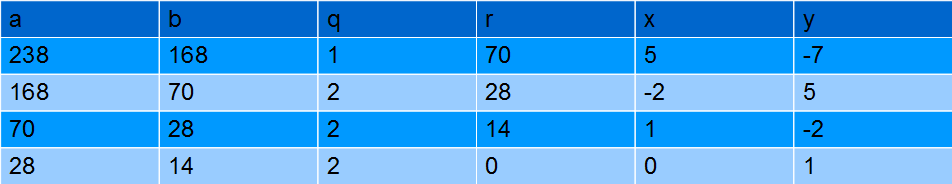